ГБПОУ КК «Камчатский медицинский колледж»
Тема
Химическая организация клетки. Неорганические вещества клетки
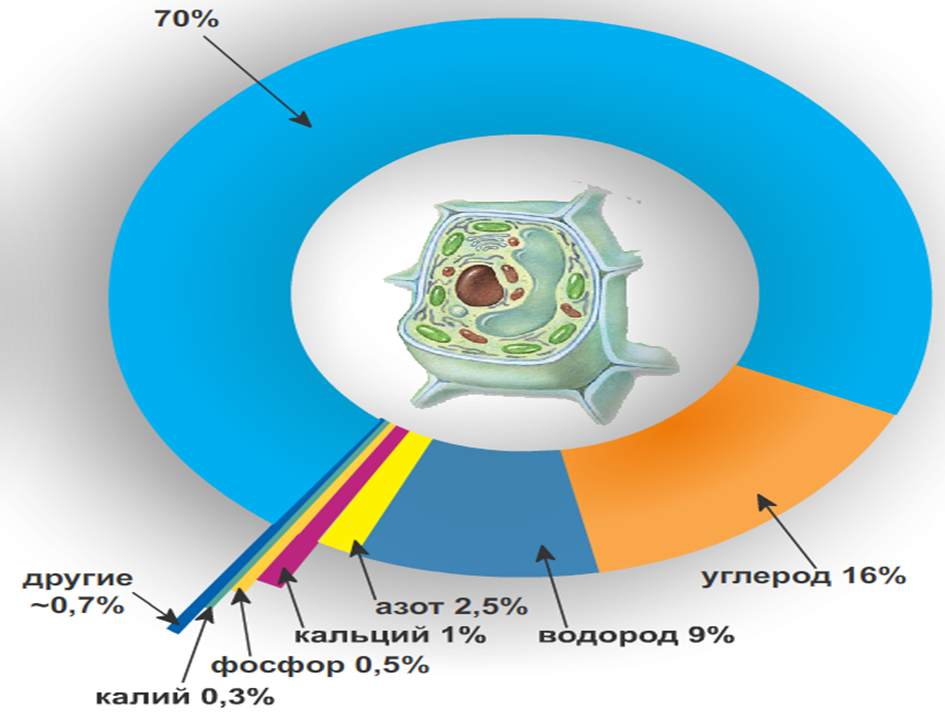 Преподаватель 
Левенец О.В.
г. Петропавловск-Камчатский, 2019 г.
Содержание
Введение
1. Элементный химический состав клетки 
2. Биологическая роль воды
3. Минеральные соли 
Выводы
Домашнее задание
Введение
В живой природе обнаружено около 90 химических элементов. Живые организмы накапливают только те элементы, которые необходимы им для жизнедеятельности. На какие группы разделяют эти элементы?
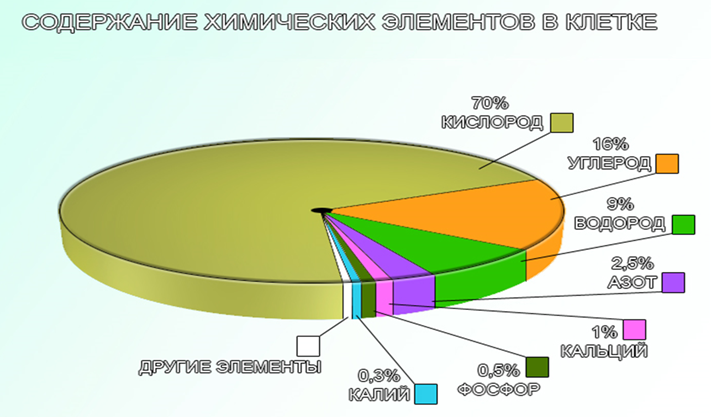 1. Элементный химический состав клетки
Химические вещества клетки
Органические
Неорганические
Вода
Углеводы
Минеральные соли
Липиды
Белки
Нуклеиновые 
кислоты
Заполните таблицу «Элементный состав клетки»
Кислород, углерод, 
азот, водород
98%
1-2%
Фосфор, сера, калий, магний, 
натрий, кальций, железо, хлор
Алюминий, медь, марганец, цинк, молибден, кобальт, никель, иод, бром, фтор, бор, селен
0,02%
0,000001%
Золото, бериллий, серебро
Что такое биоэлементы? Какие элементы к ним относятся?
Ответ: Биоэлементы (органогены) -  элементы, составляющие основу большинства органических молекул.
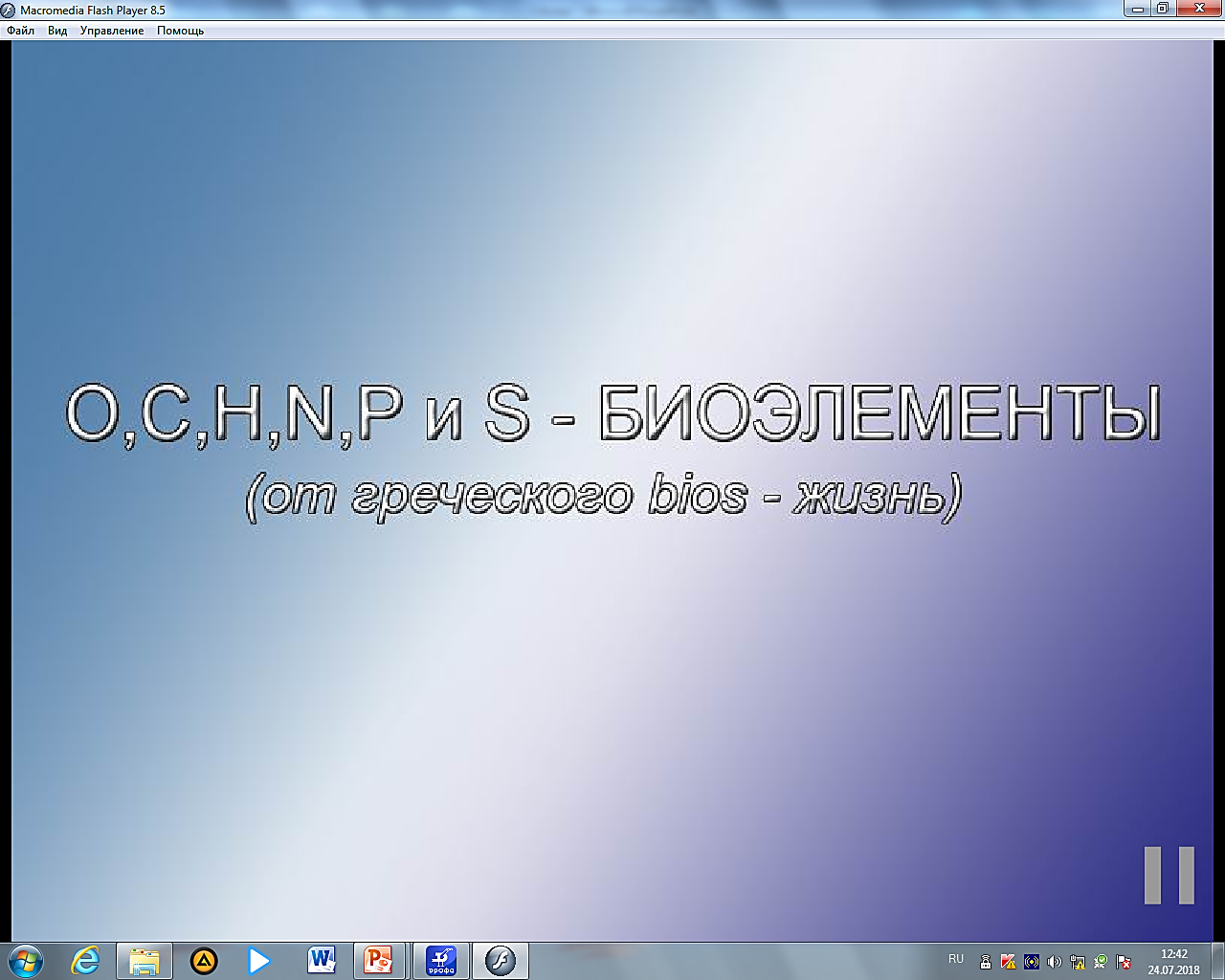 Что такое биохимические эндемии и каковы причины их происхождения?
Ответ: биохимические эндемии - заболевания растений, животных и человека, вызванные резким недостатком или избытком какого-либо химического элемента.
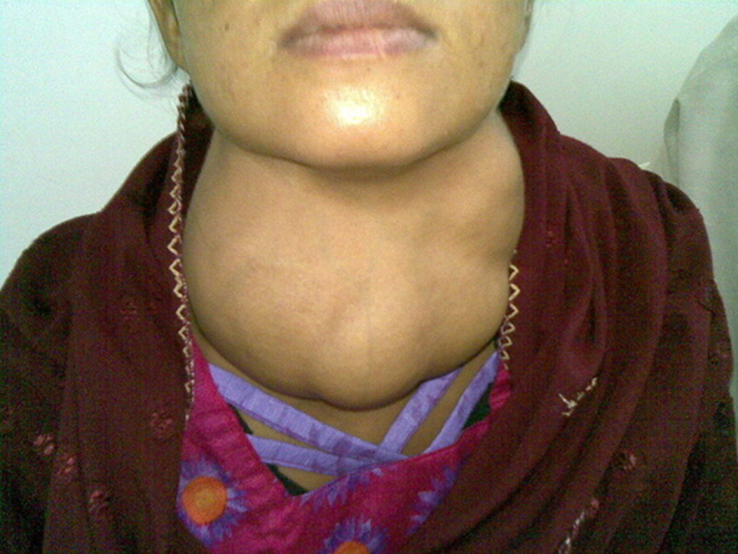 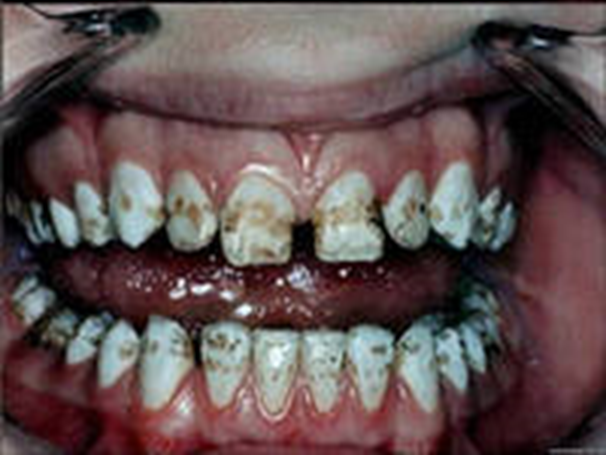 Эндемический
зоб
Флюороз
Среди нижеперечисленных элементов один «лишний». Определите признак, по которому все элементы, кроме одного, объединены в одну группу. Подчеркните этот «лишний» элемент.
Кислород, водород, сера, магний, углерод, фосфор, азот

Ответ: остальные относятся к биоэлементам
2. Биологическая роль воды
Закончите таблицу « Свойства воды»
Метаболические процессы, реакции расщепления и синтеза
Поддержание формы клетки
Поддержание теплового 
равновесия
Испарение и потоотделение
Смазка суставов
Транспорт веществ и движение 
крови  в капиллярах
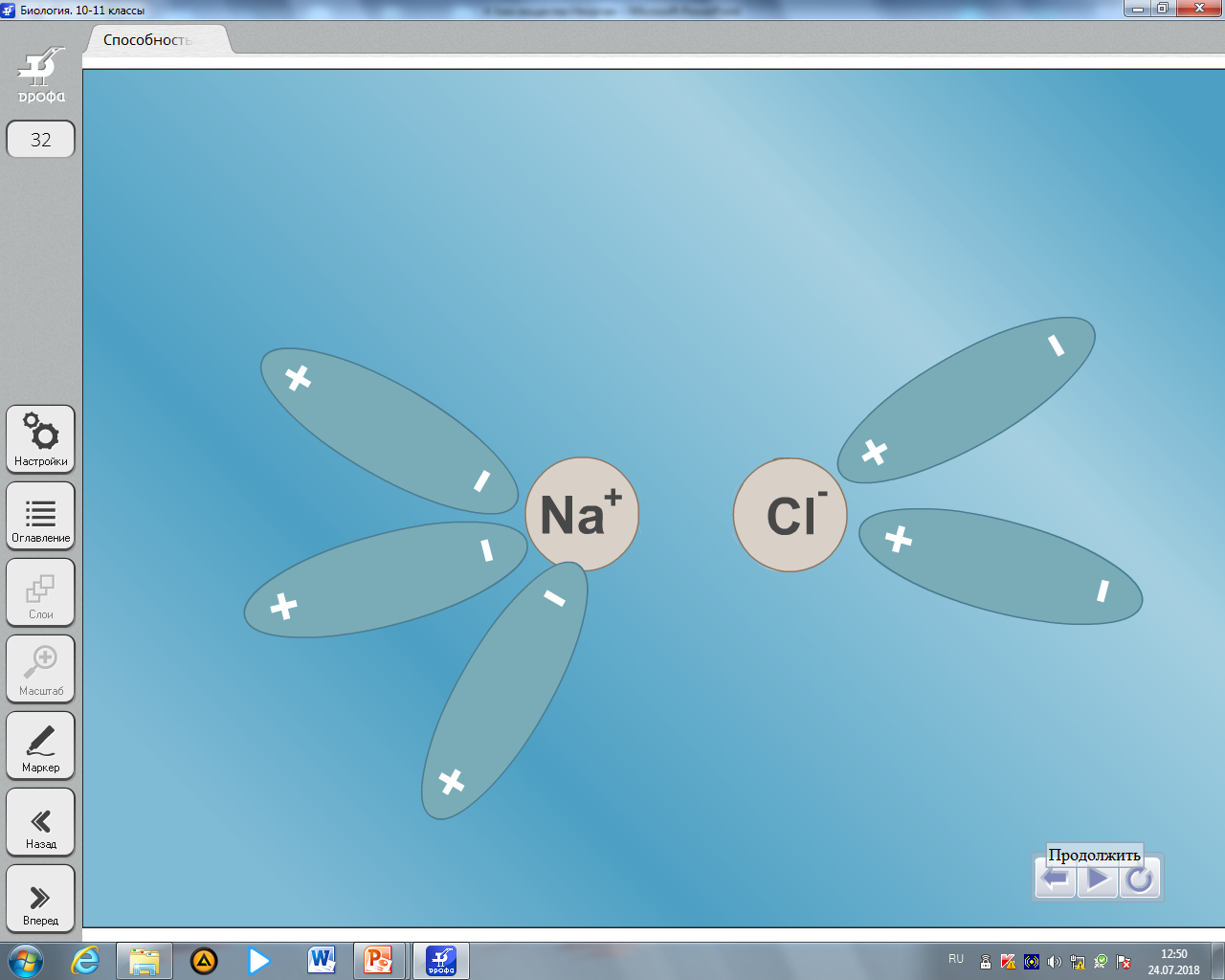 Растворение в воде хлорида натрия
Химические вещества
Диполи воды
Гидрофобные
(нерастворимые в оде)
Гидрофильные
(растворимые в воде)
Минеральные соли
Липиды
Спирты
Низкомолекулярные 
белки и углеводы
Высокомолекулярные
белки и углеводы
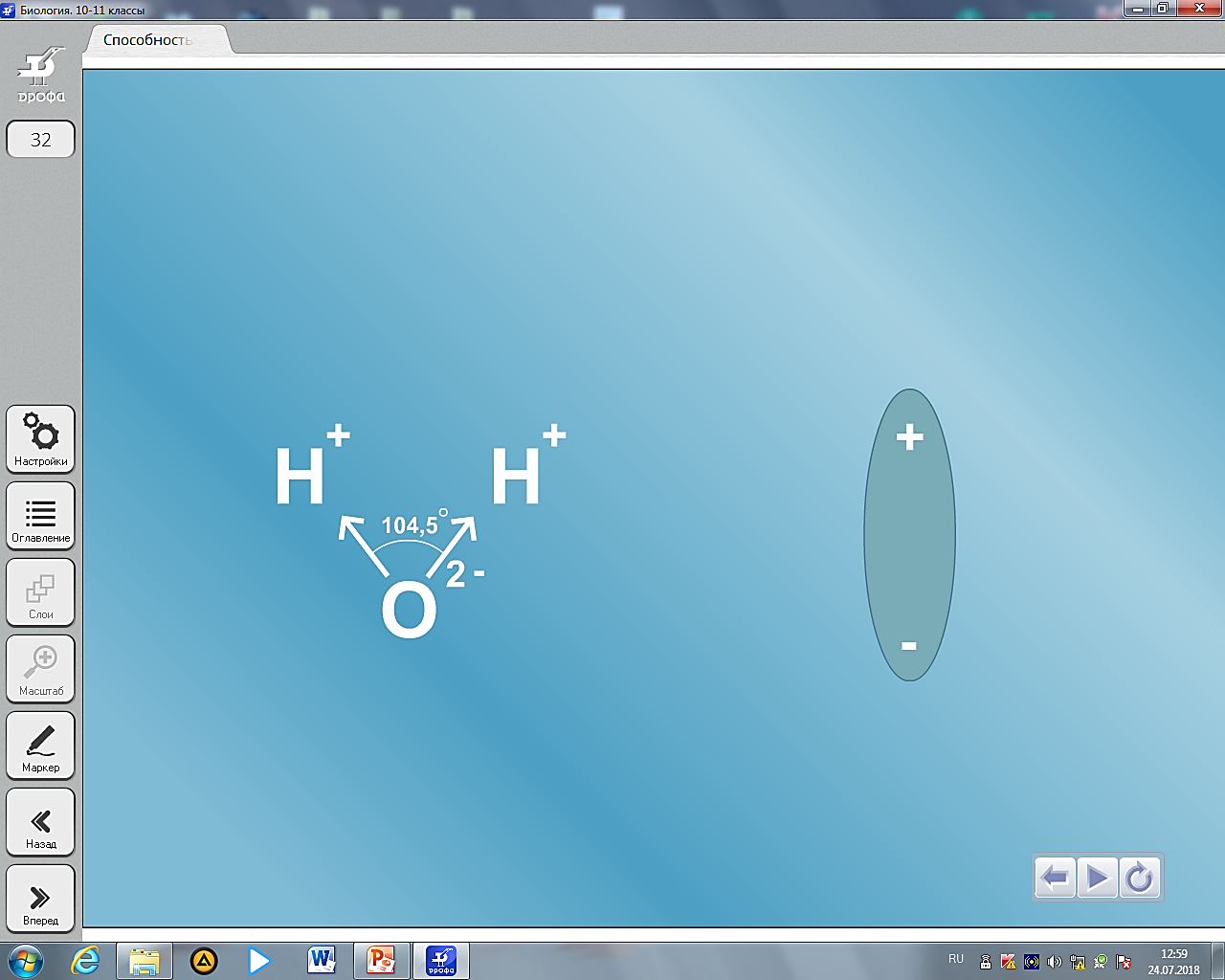 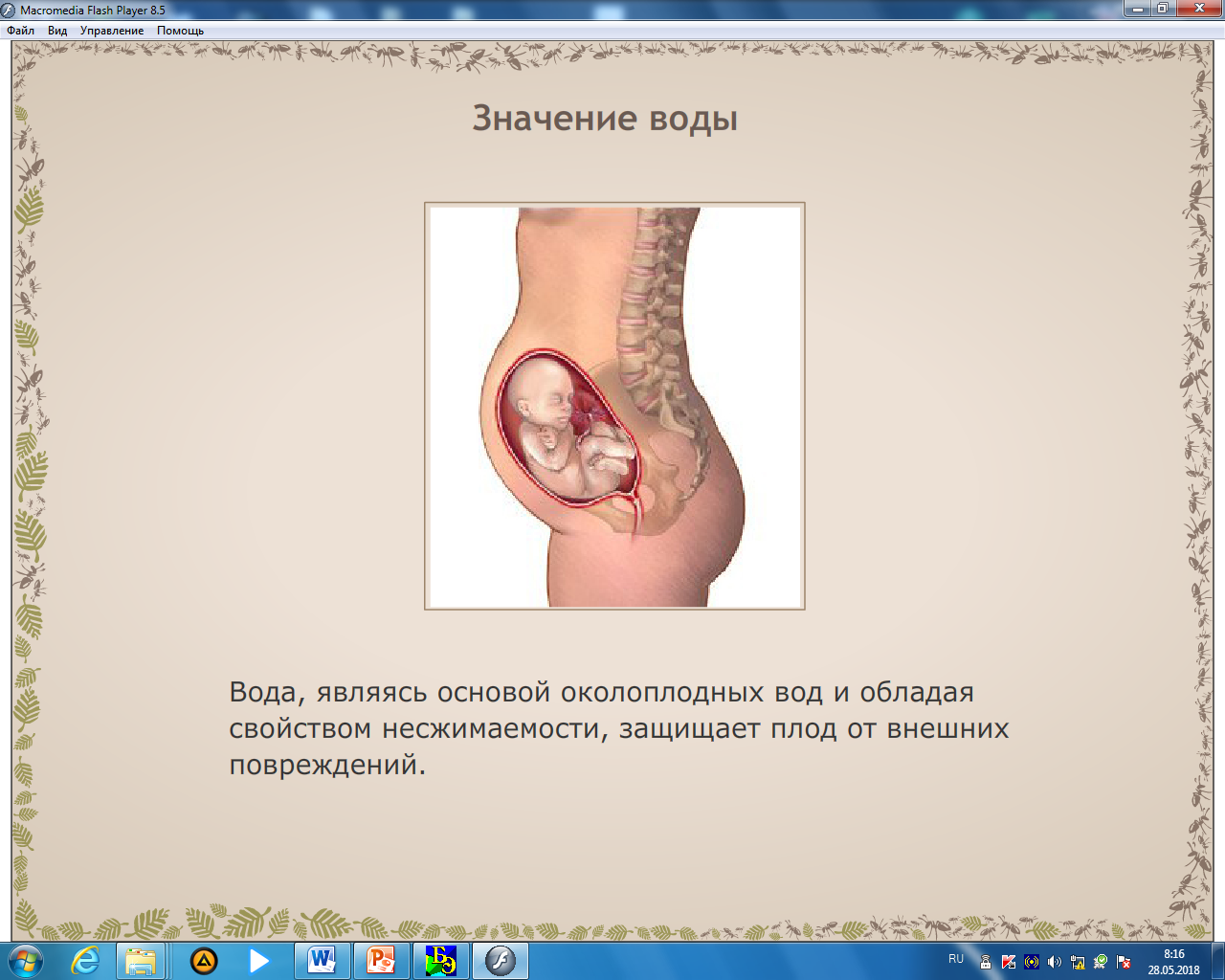 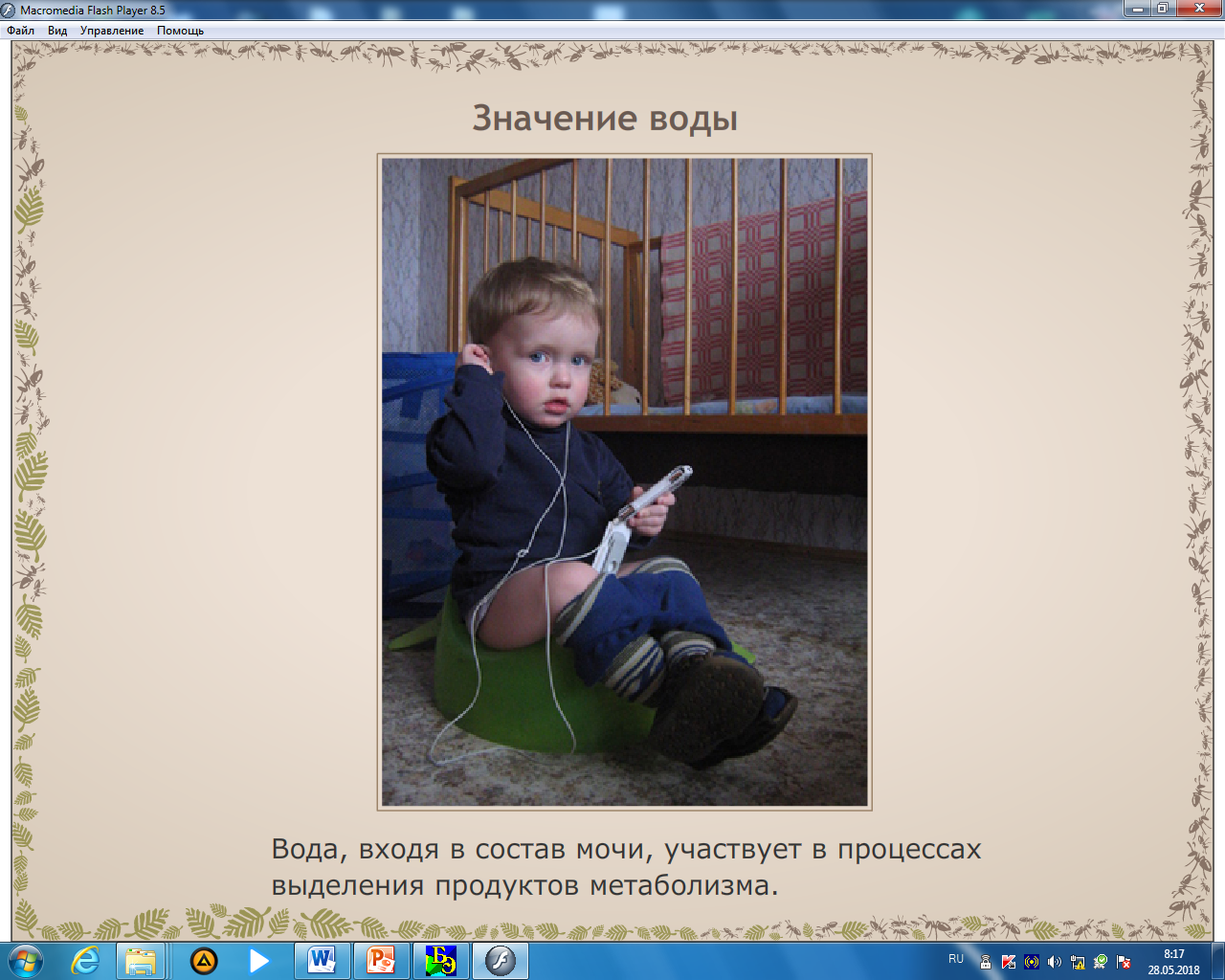 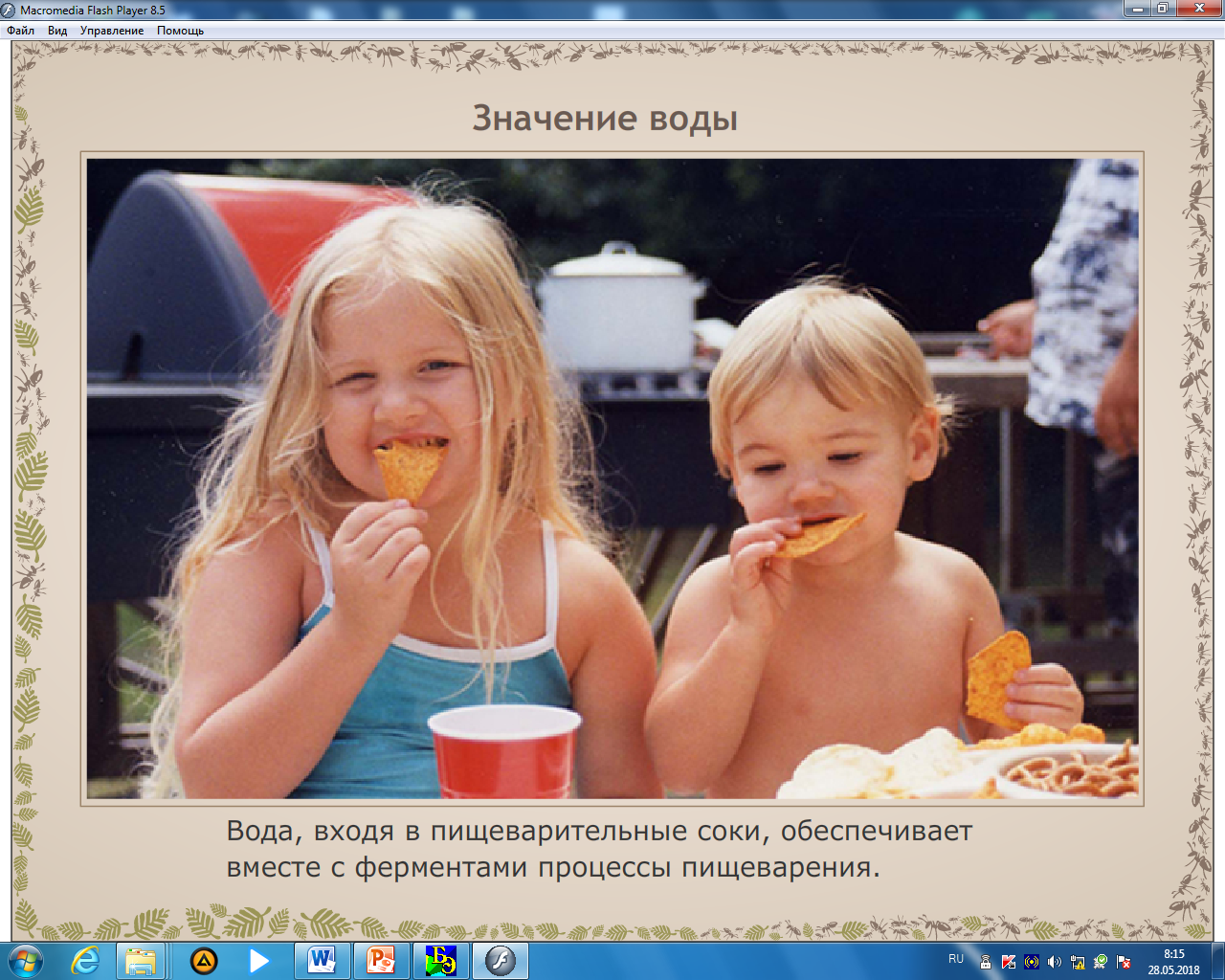 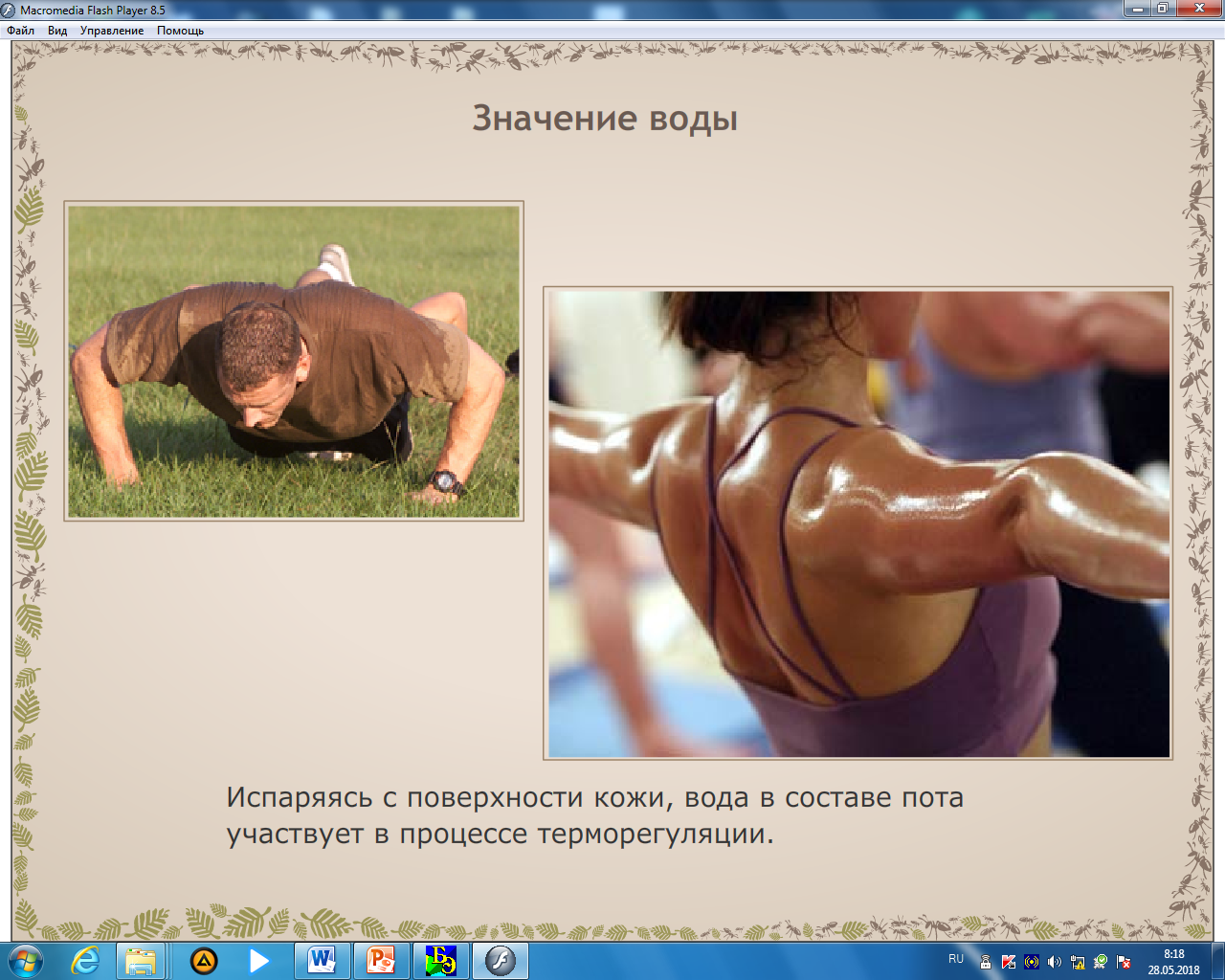 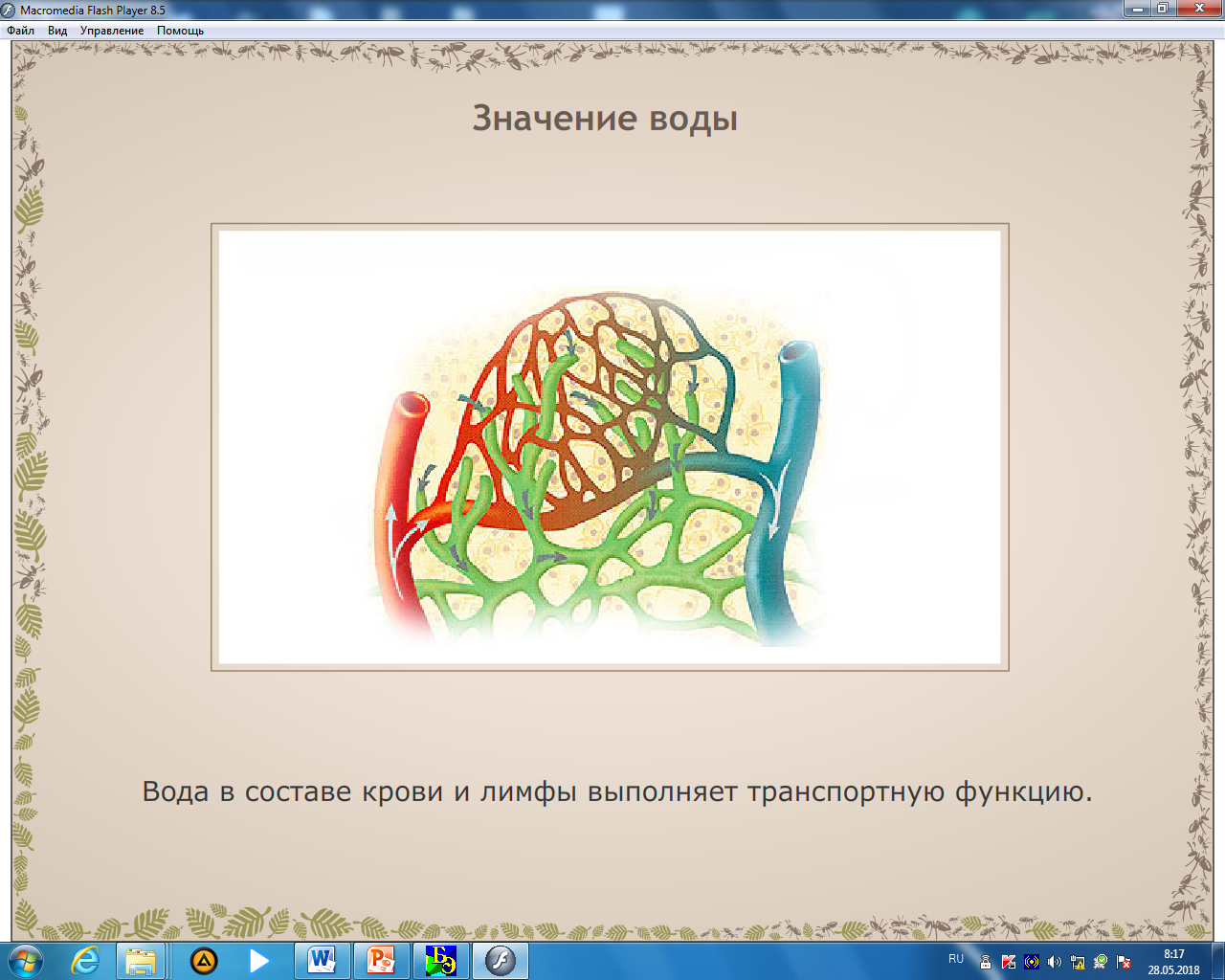 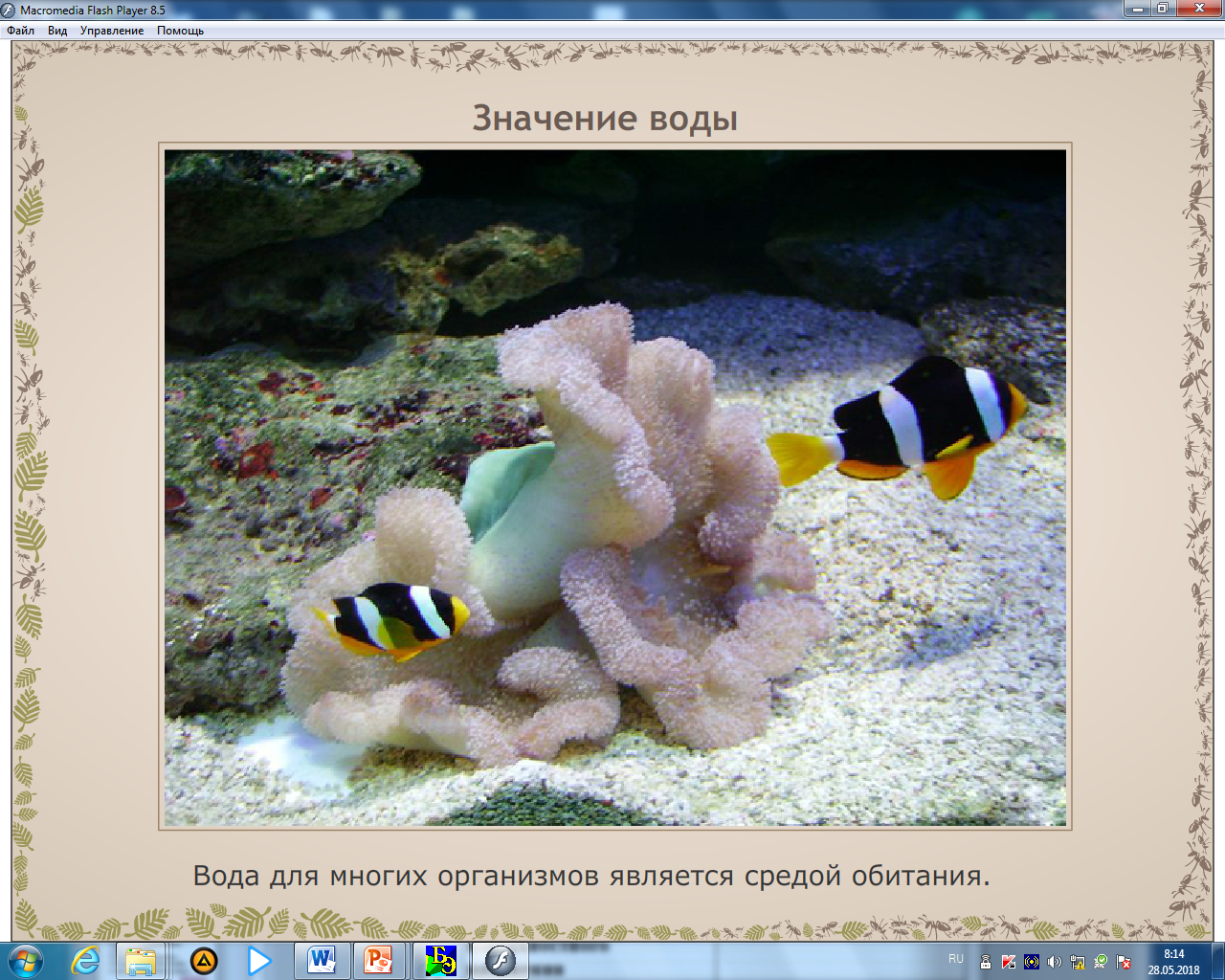 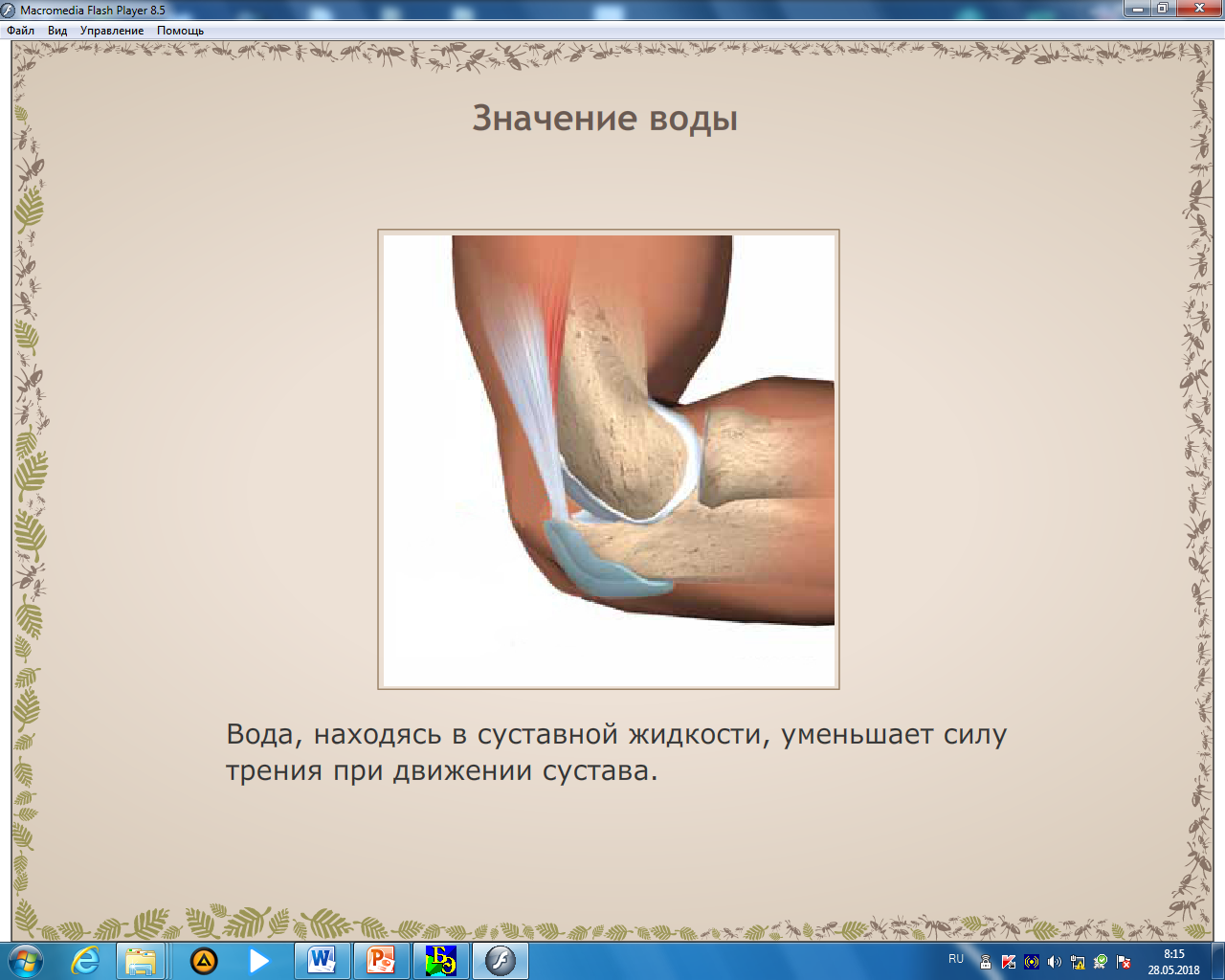 Укажите жидкостные структуры клетки или организма
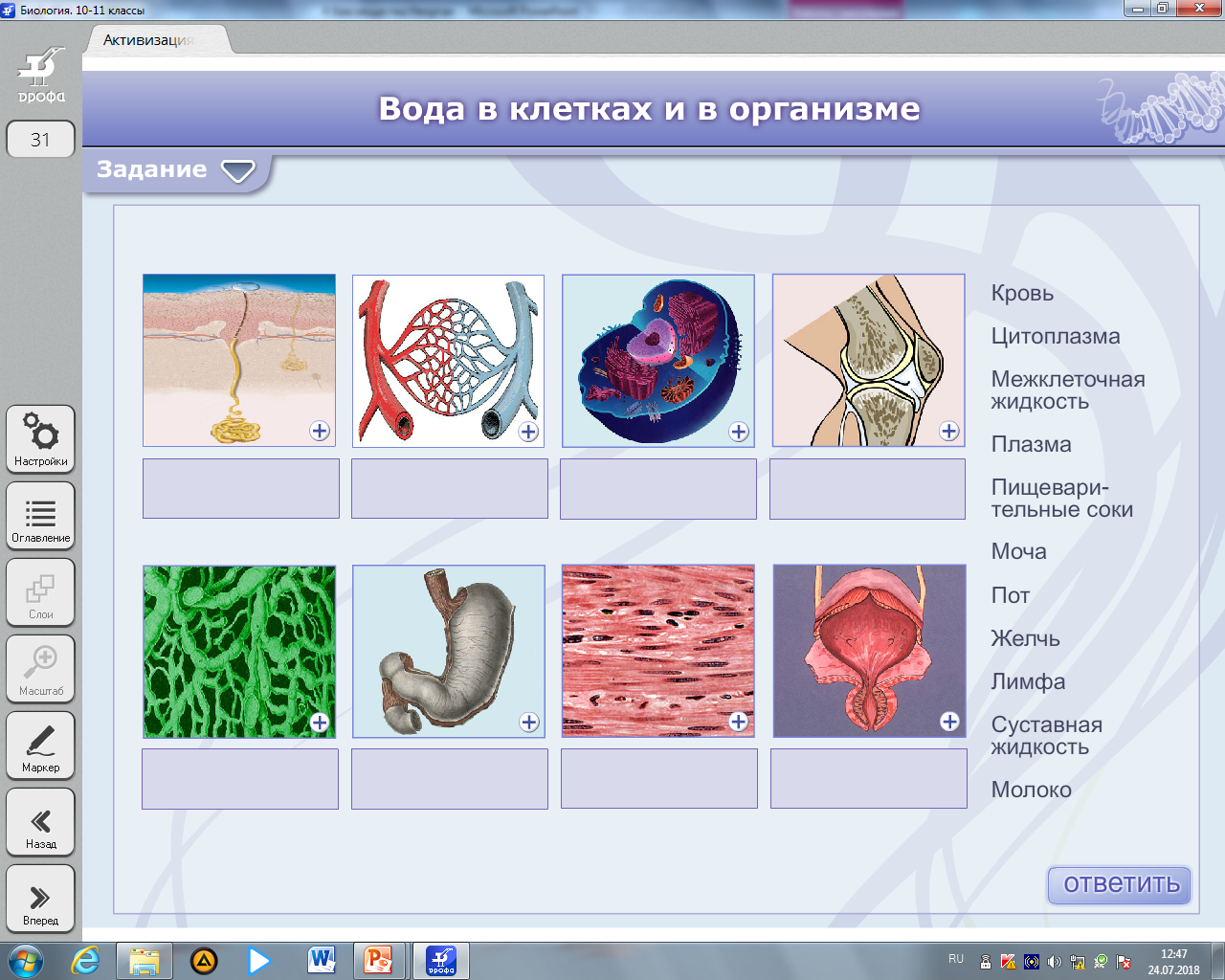 Суставная
жидкость
Кровь
Пот
Цитоплазма
Лимфа
Моча
Межклеточная 
жидкость
Пищеварительные
соки
3. Минеральные соли
Закончите таблицу«Минеральные соли»
Калий, 
натрий, 
кальций, 
магний
Фосфаты 
кальция 
и магния, 
карбонаты 
кальция
Соляная, 
угольная, 
фосфорная 
кислоты
Буферность - способность клетки поддерживать слабощелочную реакцию своего содержимого на постоянном уровне.Какие вещества участвуют в поддержании кислотно-щелочного баланса?
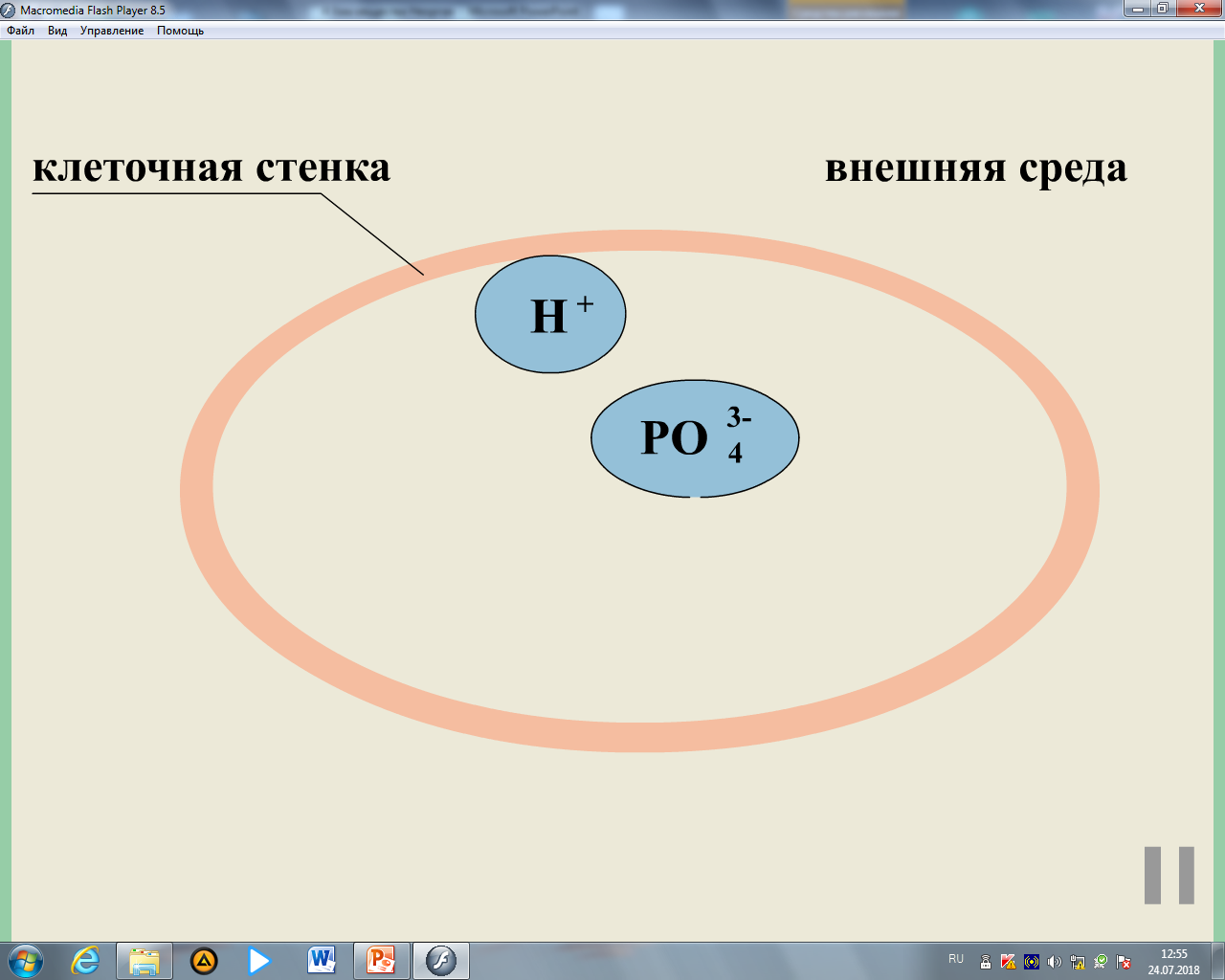 Ответ: анионы угольной и фосфорной кислот (НСО3-, НРО42-)
Все катионы, кроме одного, входят в состав солей и являются наиболее важными для жизнедеятельности клетки. 
Найдите «лишний» катион.
Са2+, Nа+,  К+, Fе3+
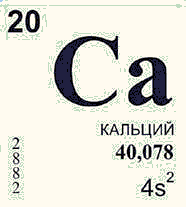 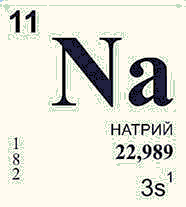 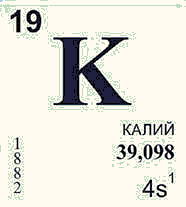 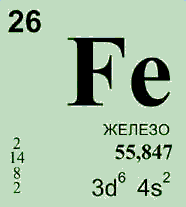 Все анионы, кроме одного, входят в состав солей и являются наиболее важными для жизнедеятельности клетки. 
Найдите «лишний» анион: 
НСО3-, Сl-, НРО42-, SО42-
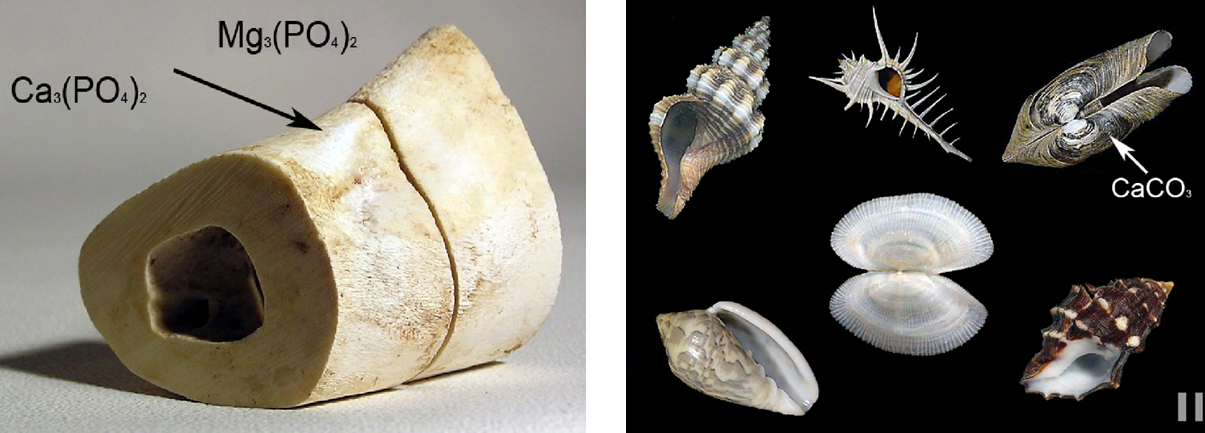 Выводы
1. Все живые организмы имеют единый                        элементный химический состав.           2. Вода, обладая уникальными свойствами,                обеспечивает существование всех                    организмов Земли.           3. Минеральные соли играют в                жизнедеятельности клетки важную роль.
Домашнее заданиеУчебник Общая биология 10 кл. авторы Сивоглазов В.И., Агафонова И.Б., Захарова Е.Т.: М.: Дрофа, 2017 г. с. 36-46